Morgondagens Ledare
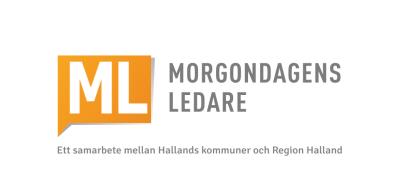 Uppgift 1- Right now Line
Right now line
Pedagogiken och processen “Självstyrt lärande” tar sin start i att utforska och analysera sina egenskaper och behov.

Följande övning handlar om ta reda på vart du är just nu, vad ditt mål för ML är samt vad du och gruppen behöver för att känna trygghet.

Vi vill att du funderar över och förbereder följande frågor inför första träffen.
Vart är jag just nu?
Just nu är jag här i livet:………………………………………………………………………………………………………………………………………………………………………………………………………………………………………………………………………………………………………………………………………………………………………………………………………………………………………………………………………………………………………………………………..
Mitt mål med mitt deltagande i ML är (just nu):……………………………………………………………………………………………………………………………………………………………………………………………………………………………………………………………………………………………………………………………………………………………………………………………………………..
Vad behöver jag?
Mina behov just nu för att kunna kliva in i och delta i SSL-gruppen är:……………………………………………………………………………………………………………………………………………………………………………………………………………………………………………………………………………………………………………………………………………………………………………………………………………………………………………
Mina behov just nu för att kunna kliva in i och delta i programmet (stora gruppen) är:……………………………………………………………………………………………………………………………………………………………………………………………………………………………………………………………………………………………………………………………………………………………………………………………………………………
Vad behöver jag?
Detta kommer jag bidra med i vår SSL-grupp: ………………………………………………………………………………………………………………………………………………………………………………………………………………………………………………………………………………………………………………………………………………………………………………………………………………………………………………………………………………………………
Detta kommer jag bidra med i stora gruppen:………………………………………………………………………………………………………………………………………………………………………………………………………………………………………………………………………………………………………………………………………………………………………………………………………………………………………………………………………………………………
Vilka spelregler vill jag att vi ska ha för att utveckla ett tryggt samtalsklimat i min SSL-grupp?………………………………………………………………………………………………………………………………………………………………………………………………………………………………………………………………………………………………………………………………………………………………………………………………………………………………………………………………………………………………
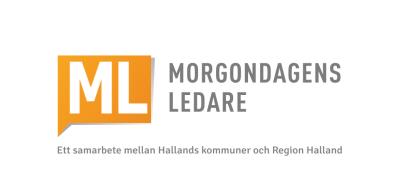